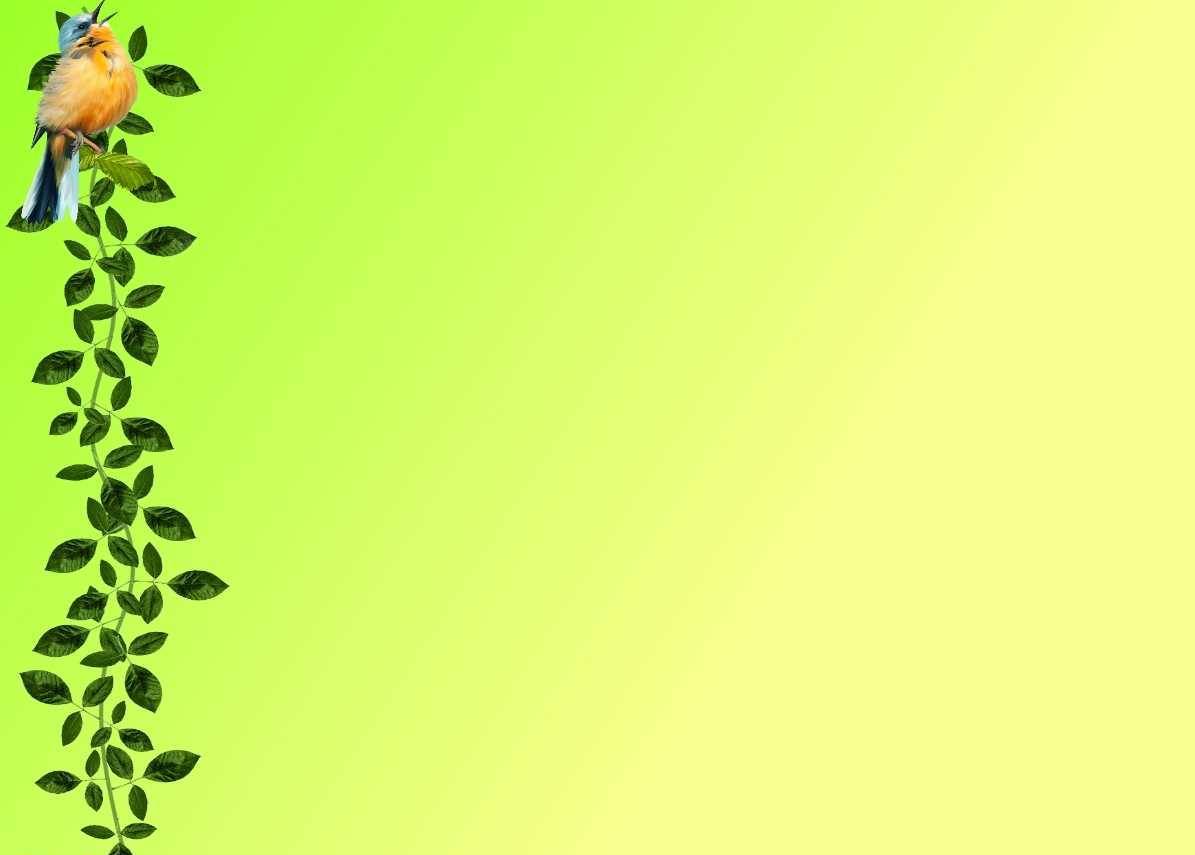 Новогодняя игрушка «Сердце»
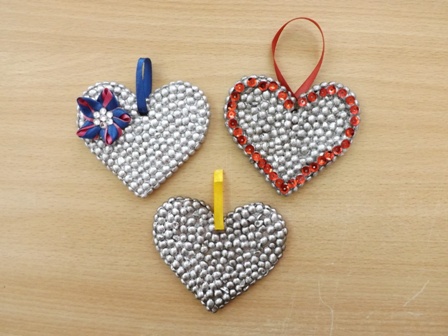 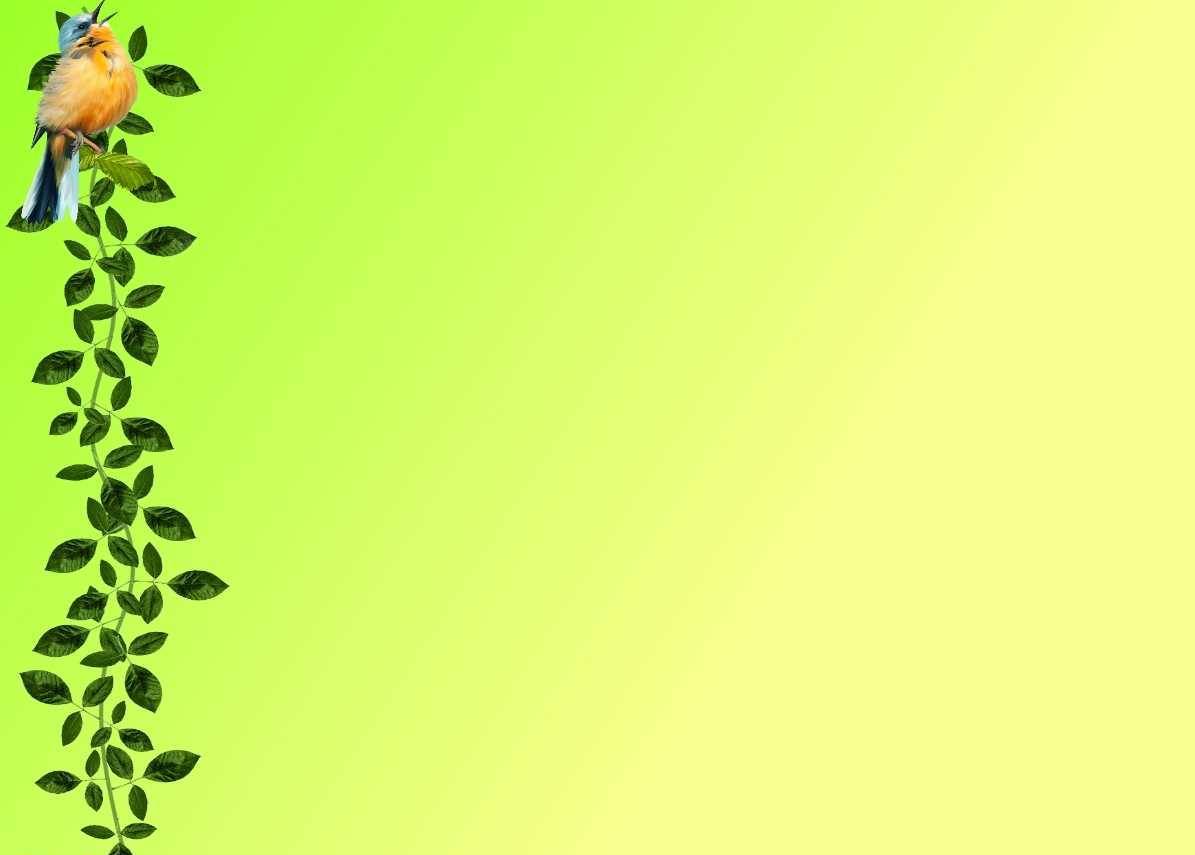 Инструменты и материалы:
1. Картон
2. Горох
3. Атласная лента
4.Карандаш
5. Клей ПВА
6. Ножницы
7. Аэрозольная краска
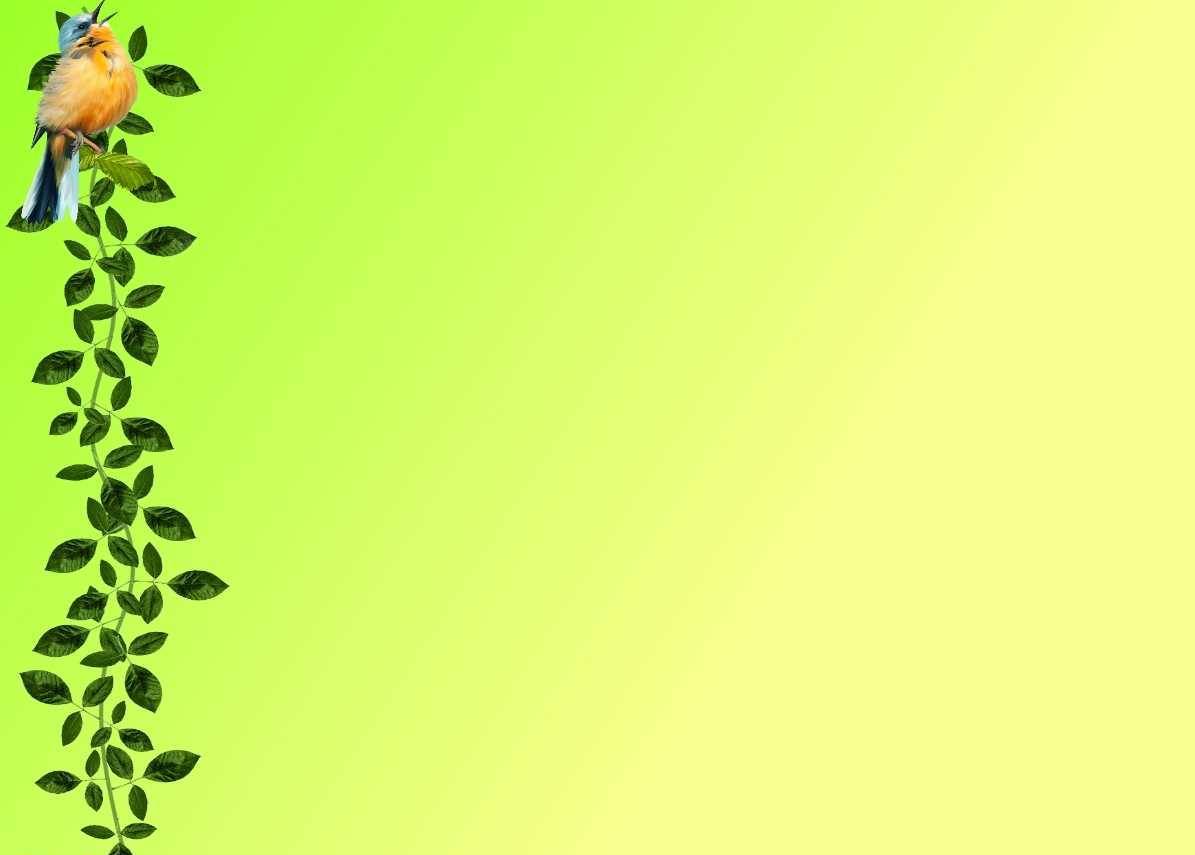 Берем картон и рисуем сердце, необходимого нам размера. Вырезаем.
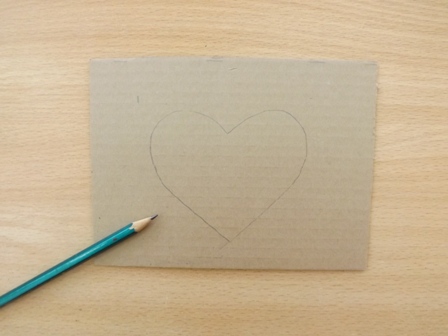 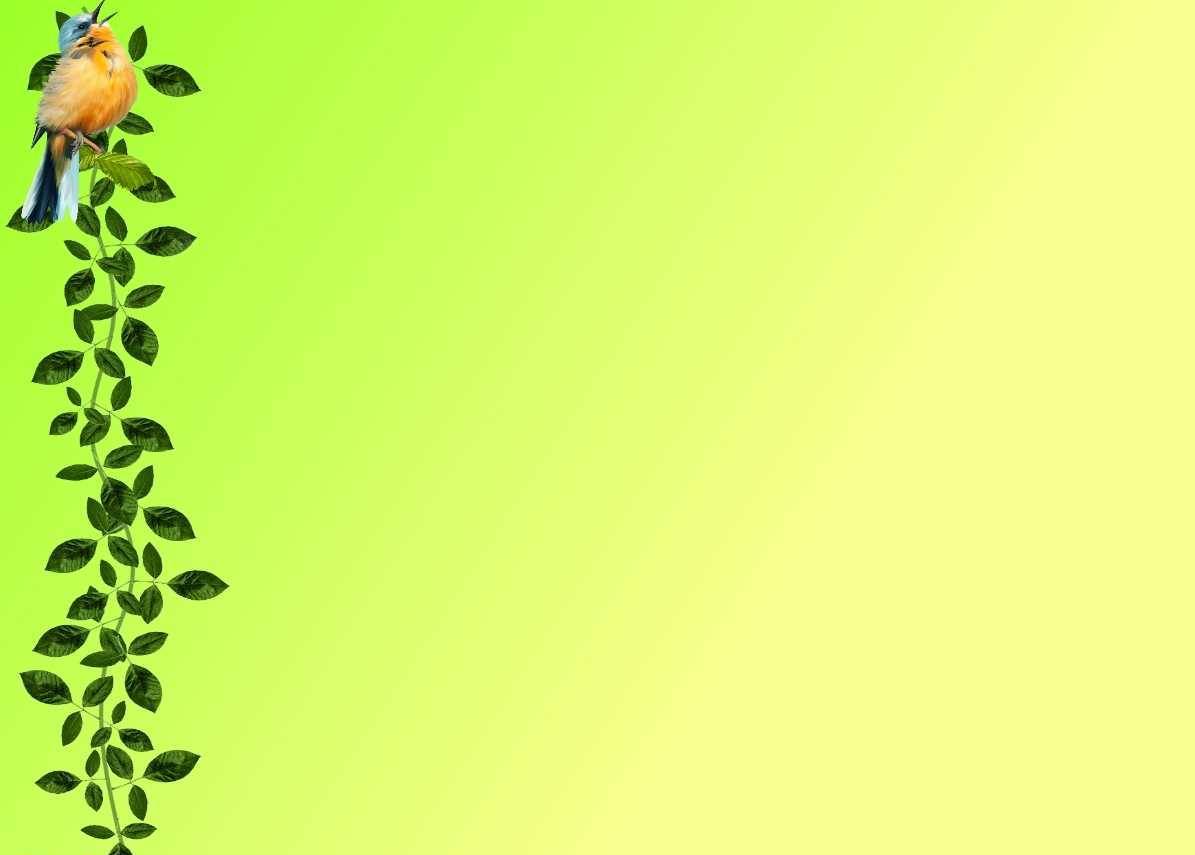 Обклеиваем ребра горохом
.
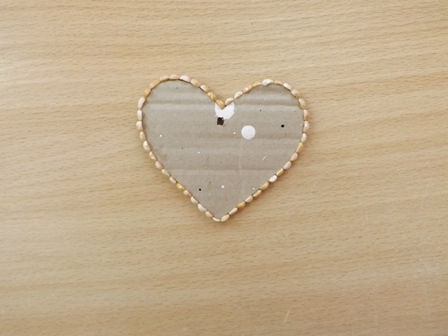 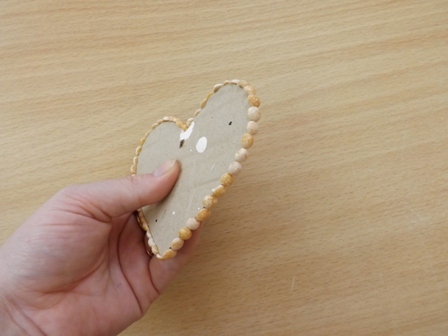 Промазываем сердечко клеем и выкладываем горох по всей форме. Зернами обклеиваем с обеих сторон сердечка
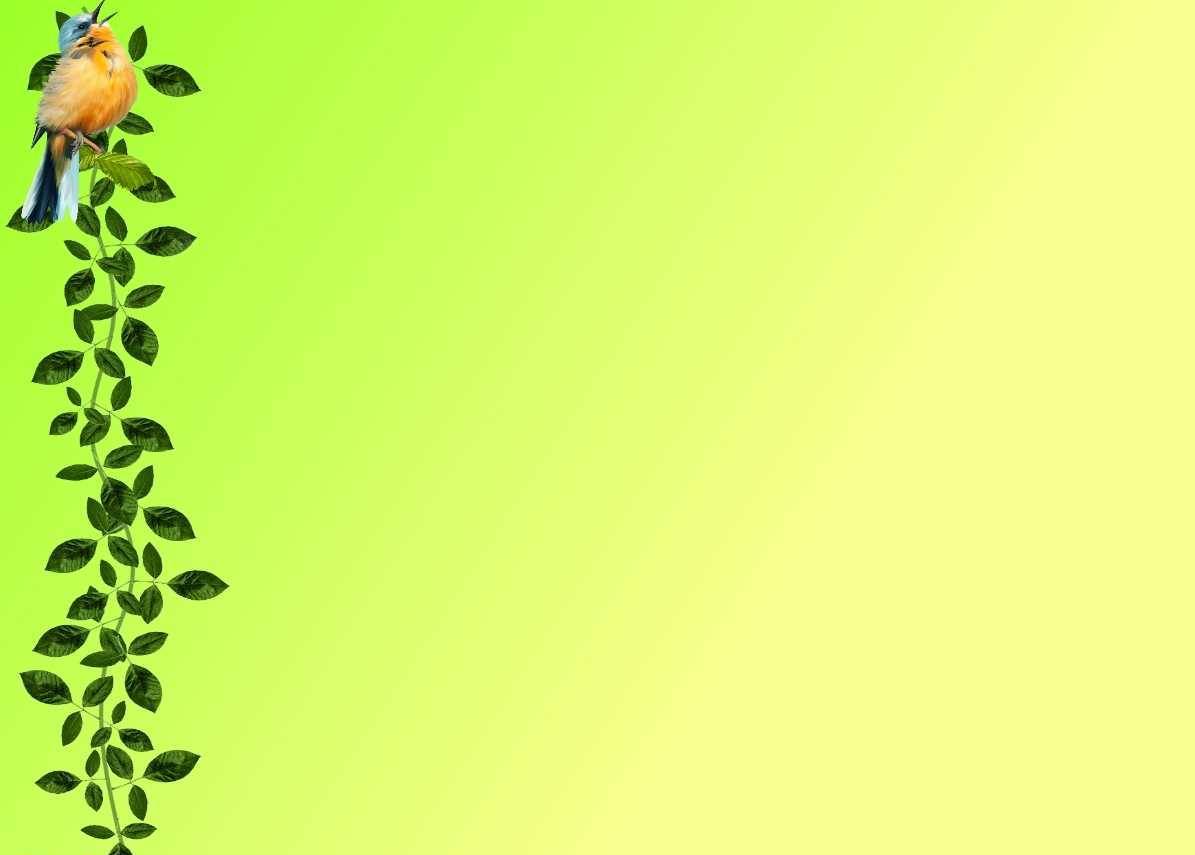 .
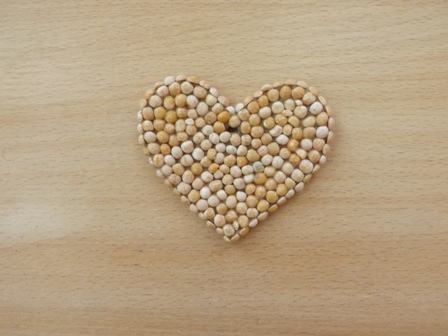 .
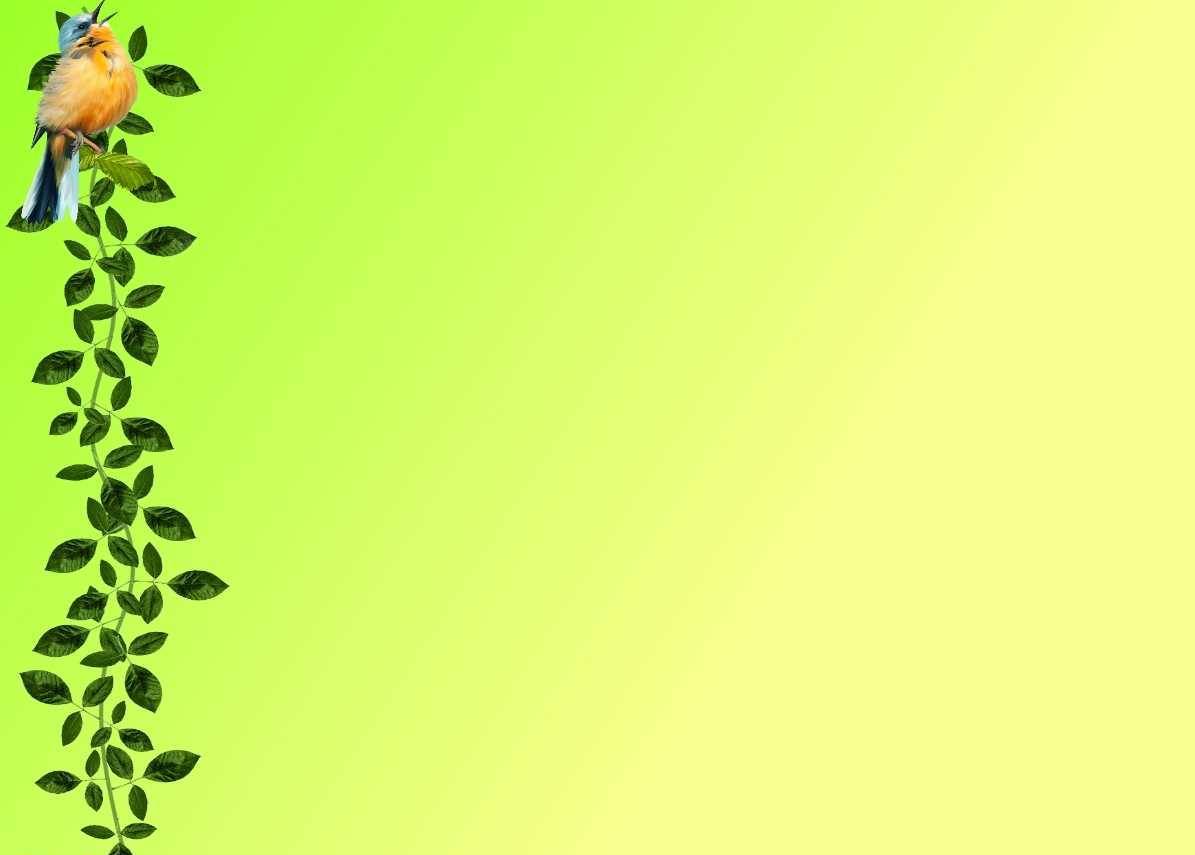 Красим аэрозольной краской
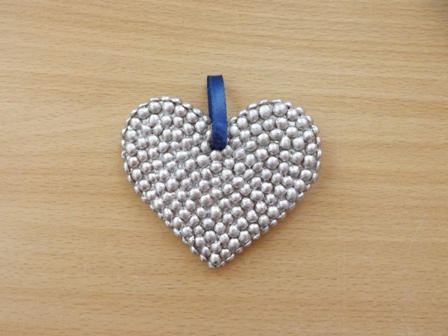 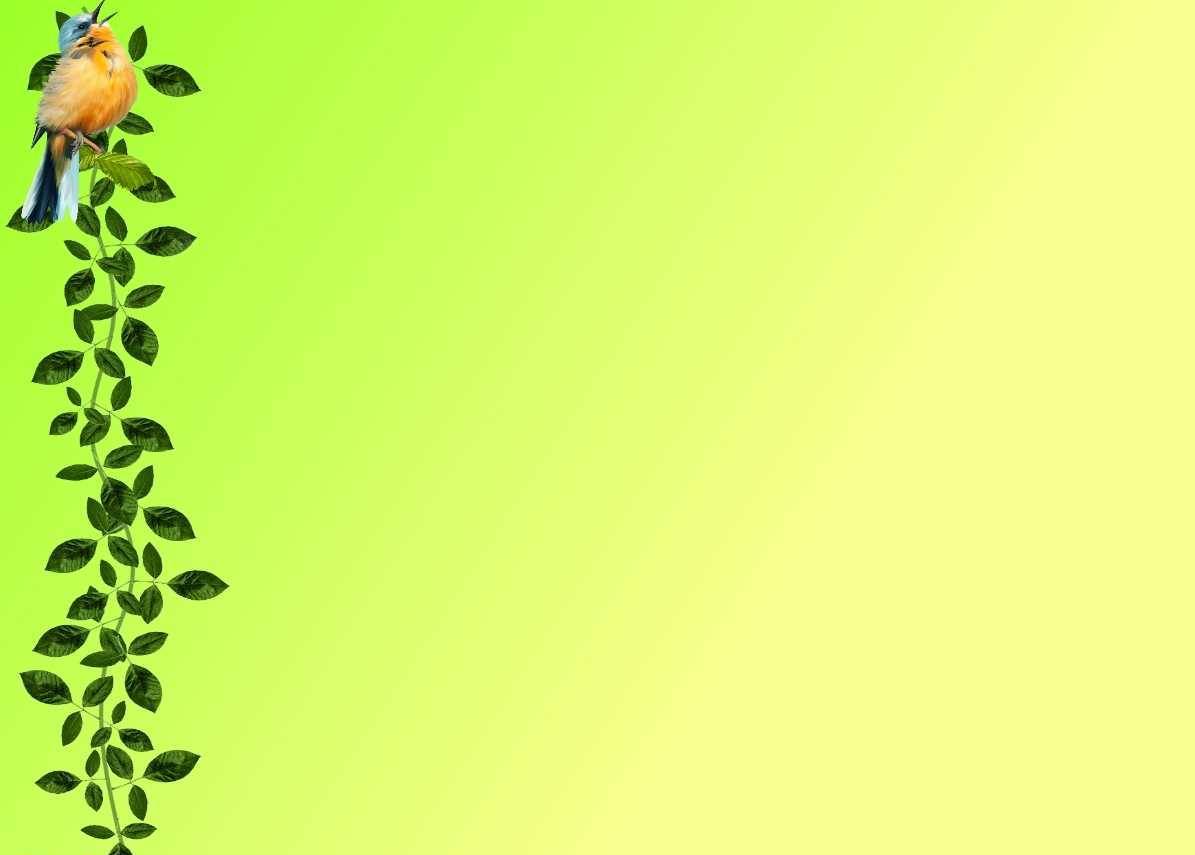 А дальше декорируем по своему желанию.
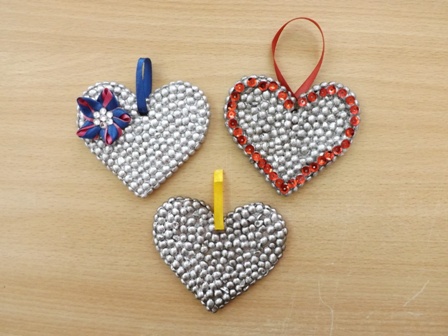